PLAN DE ACCIÓN PARA LA UNIVERSIDAD | UNIVERSIDADES Y ESCUELAS TÉCNICAS
ENCUESTA DE UNIVERSIDADES
© 2022 OVERCOMING OBSTACLES
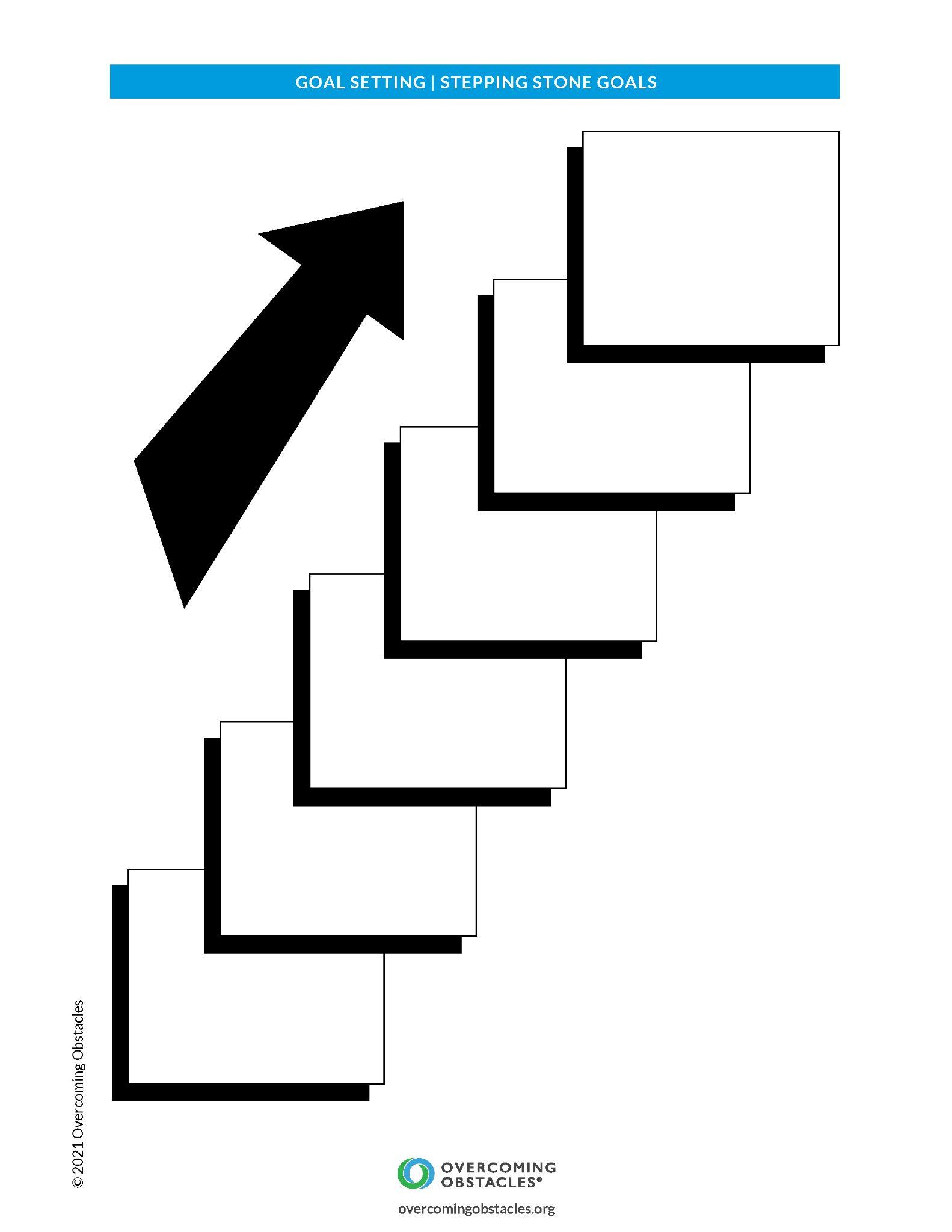